Silkscreen Printing:Preparing and Exposing Photographic SilkscreensLesson 3
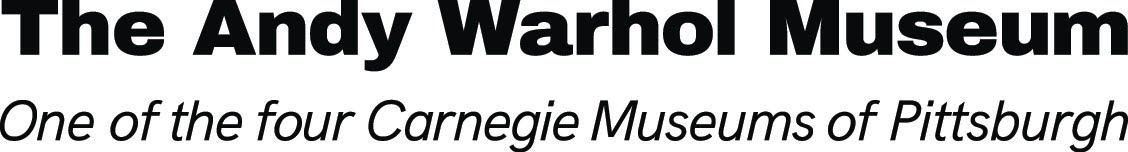 Materials
Open silkscreen
Scoop coater 
Photosensitive emulsion
© The Andy Warhol Museum, one of the four Carnegie Museums of Pittsburgh. All rights reserved.
Preparing and Exposing Photographic Silkscreens
You will need photo emulsion and a scoop coater the width of your screen.
Prepare the emulsion according to the package directions.
Photo by Sean Carroll
Photo by Sean Carroll
© The Andy Warhol Museum, one of the four Carnegie Museums of Pittsburgh. All rights reserved.
Coating the Screen
In a darkened room or a room with a yellow safe light, pour emulsion into the scoop coater.
Photo by Sean Carroll
© The Andy Warhol Museum, one of the four Carnegie Museums of Pittsburgh. All rights reserved.
Coat the screen, applying one or two thin coats of emulsion 
to the flat side of the screen.
Photo by Sean Carroll
Photo by Sean Carroll
© The Andy Warhol Museum, one of the four Carnegie Museums of Pittsburgh. All rights reserved.
Drying and Storing Screens
Store the coated screens in a dark room or light-tight box until they are dry. 
Screens should dry with the flat side down (the side you use the squeegee on should be facing up). 
Screens must stay flat when drying, the slightest tilt might cause the emulsion to dry unevenly and run off the screen. 
Use a rack like this one to separate multiple screens, or stack them with small blocks between each one.
Photo by Sean Carroll
© The Andy Warhol Museum, one of the four Carnegie Museums of Pittsburgh. All rights reserved.
Exposing Screens
There are different types of exposing units, including light tables (which can easily be built using clear glass and fluorescent light bulbs) and vacuum exposing units. The following slides give instructions for exposing with a light table first, then for a vacuum unit.
© The Andy Warhol Museum, one of the four Carnegie Museums of Pittsburgh. All rights reserved.
Exposing with a Light Table
Place the film positive onto the light table, making sure that the image is facing right side up.
Place the coated screen on top of the film positive, flat side down.
Photo by Sean Carroll
Photo by Sean Carroll
© The Andy Warhol Museum, one of the four Carnegie Museums of Pittsburgh. All rights reserved.
This process involves a direct contact exposure. There should be no space between the film positive and the screen. 
Build a flat out of cardboard or plywood that is larger than your image, but small enough to fit inside the screen to ensure a direct contact. Cover the flat in padding and black fabric to protect the screen.
Place the flat on top of your screen, inside the frame.
Photo by Sean Carroll
© The Andy Warhol Museum, one of the four Carnegie Museums of Pittsburgh. All rights reserved.
Weigh down the flat with something heavy such as weights, books or reams of paper.
Photo by Sean Carroll
Photo by Sean Carroll
© The Andy Warhol Museum, one of the four Carnegie Museums of Pittsburgh. All rights reserved.
Timing the Exposure
A screen exposure chart should be included with your emulsion. If not, you will need to test exposure times.
A good time to start with is 5 minutes.
Photo by Sean Carroll
© The Andy Warhol Museum, one of the four Carnegie Museums of Pittsburgh. All rights reserved.
Exposing with a Vacuum Unit
Place the film positive onto the vacuum exposing unit.
Arrange your coated screen on top of the film positive.
Photo by Sean Carroll
© The Andy Warhol Museum, one of the four Carnegie Museums of Pittsburgh. All rights reserved.
Close the vacuum unit.
Turn on the light and the vacuum then set the timer.
Photo by Sean Carroll
Photo by Sean Carroll
© The Andy Warhol Museum, one of the four Carnegie Museums of Pittsburgh. All rights reserved.
Washing out the Screens
With either exposing method, you will need to wash out the screen as soon as it has finished exposing. 

Use a pressure washer or use a sponge to gently massage out the unexposed emulsion. 

Rinse the screen on both sides until there are very few white bubbles remaining.
Photo by Sean Carroll
© The Andy Warhol Museum, one of the four Carnegie Museums of Pittsburgh. All rights reserved.
Hold the screen up to a light source to check that you have fully removed any extra emulsion.
You can also check for any holes or thin spots in the emulsion.
Lay your screen to dry on a flat surface or in front of a fan.
Photo by Sean Carroll
© The Andy Warhol Museum, one of the four Carnegie Museums of Pittsburgh. All rights reserved.